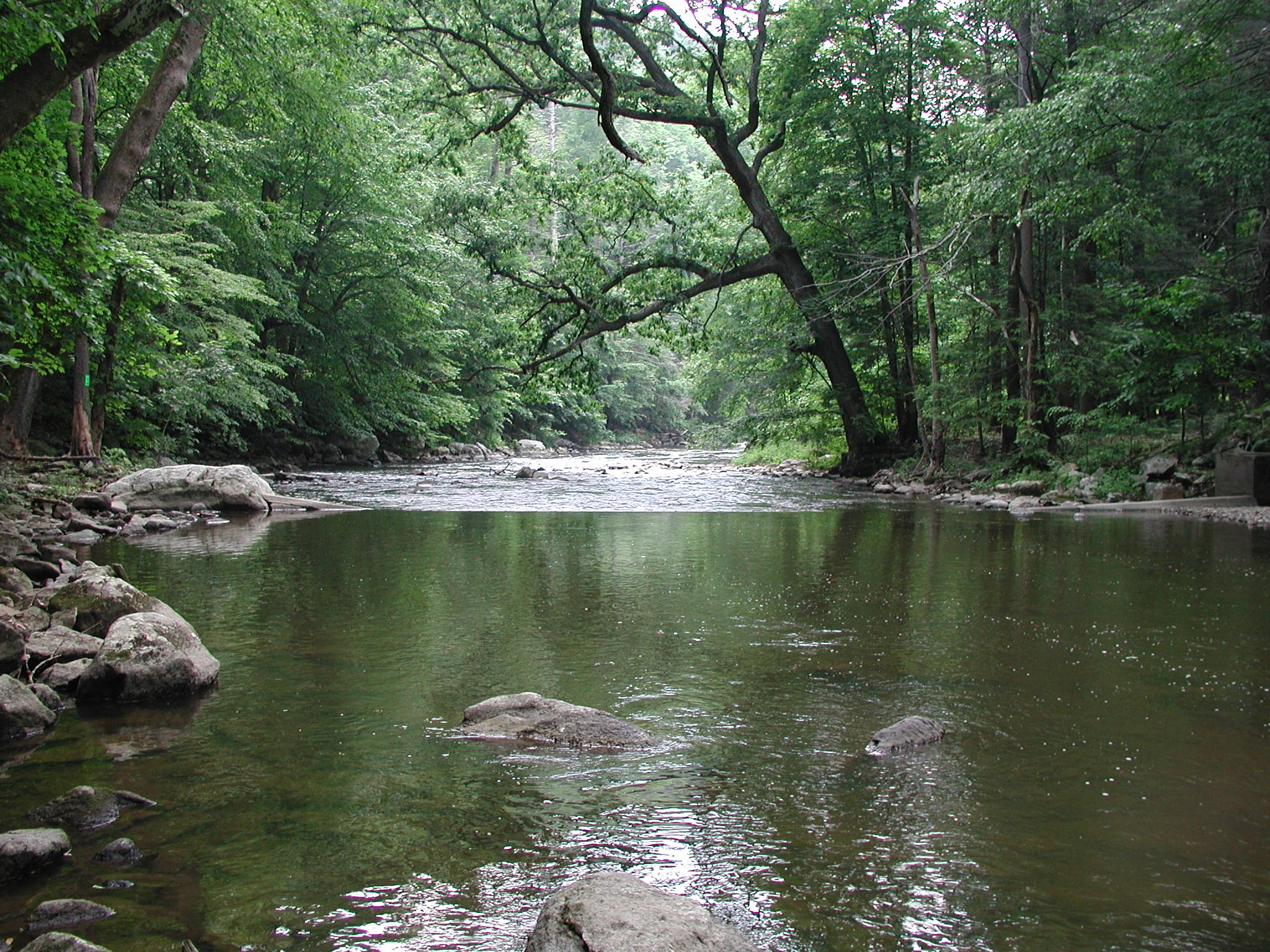 From Watershed to Woodlands
A Holistic approach to Environmental Science Education

Presented by Conrad A. Colon
The School
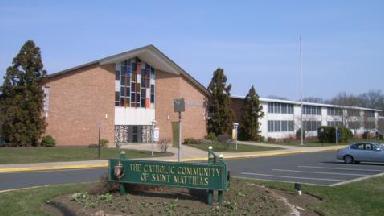 St. Matthias Elementary School
Somerset, NJ
Grades K-8
~60 Students Per Class
Dedication to "Faith, Caring and Excellence"
http://tinyurl.com/jbo3kyn
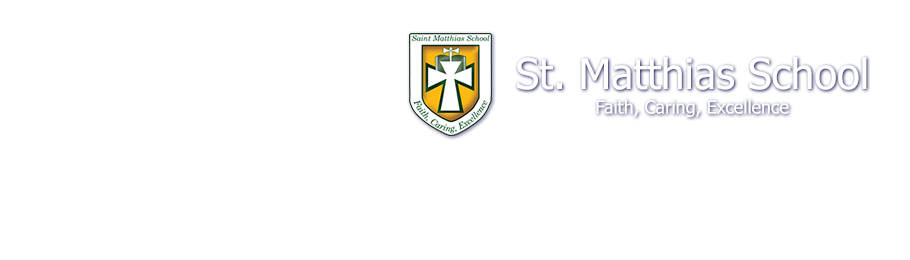 http://www.stmatthias.info/logos/0-logo.png
The Project
Proposed by current 7th grade class
Raritan Headwaters Association Stream Cleanup of the Raritan River
Spring 2016
Community Effort
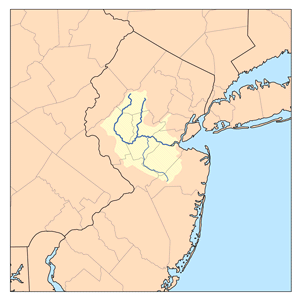 The River Shed & It’s Clean Up
1,100 square miles of land drained by the Raritan River
The size of Rhode Island.
dozens of rivers feeding into the basin 
Immense human impact on system
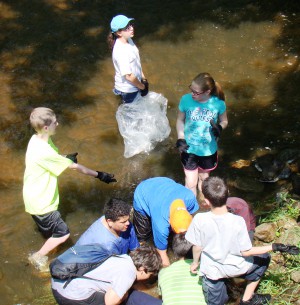 http://tinyurl.com/zatlxad
http://tinyurl.com/jym4bby
Project Purpose:
To show students they have the ability to impact the world through environmental means, but present a program of study which would help provide a solid holistic foundation of knowledge for the understanding of local ecosystems.
The Educational Program
Woodland Wildlife Refuge
Foster an appreciation and understanding of New Jersey’s wildlife and habitats
Animals and Water 
Firm educational base for project
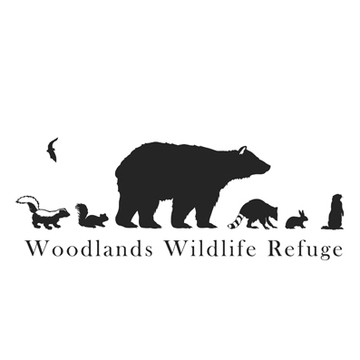 http://tinyurl.com/zy5juws
Implementation of Program: Woodlands
Traveling Program
Flexible scheduling
Small cost to institution
Customizable time frame
Implementation of Program: RVCC
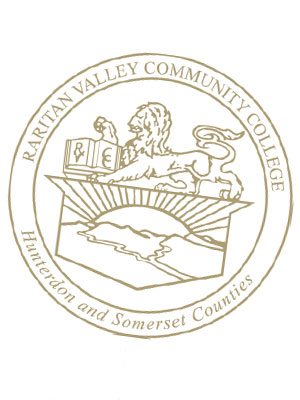 Strengthen a community connection
Interdisciplinary
Value to SMS Students
Values to RVCC Student 
Low cost footprint
http://tinyurl.com/jlrbn4s
Implementation of Program: 3rd party program
Additional outside education program
Cost to institution
Implementation of Program: Curriculum integration
Builds a community aspect to the project
Course connections to areas such as weather and taxonomy
Foreseeable Impact
Student empowerment 
Building real world solutions
Recognition of biodiversity
The Sharing of knowledge
The value of time
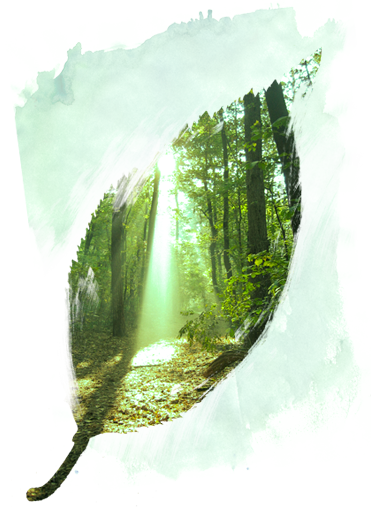 Sustainability
Creating a self-sustainable project 
Peer Collaboration
Strengthen Peer-Peer bonds SMS has
http://tinyurl.com/hg7gcyw
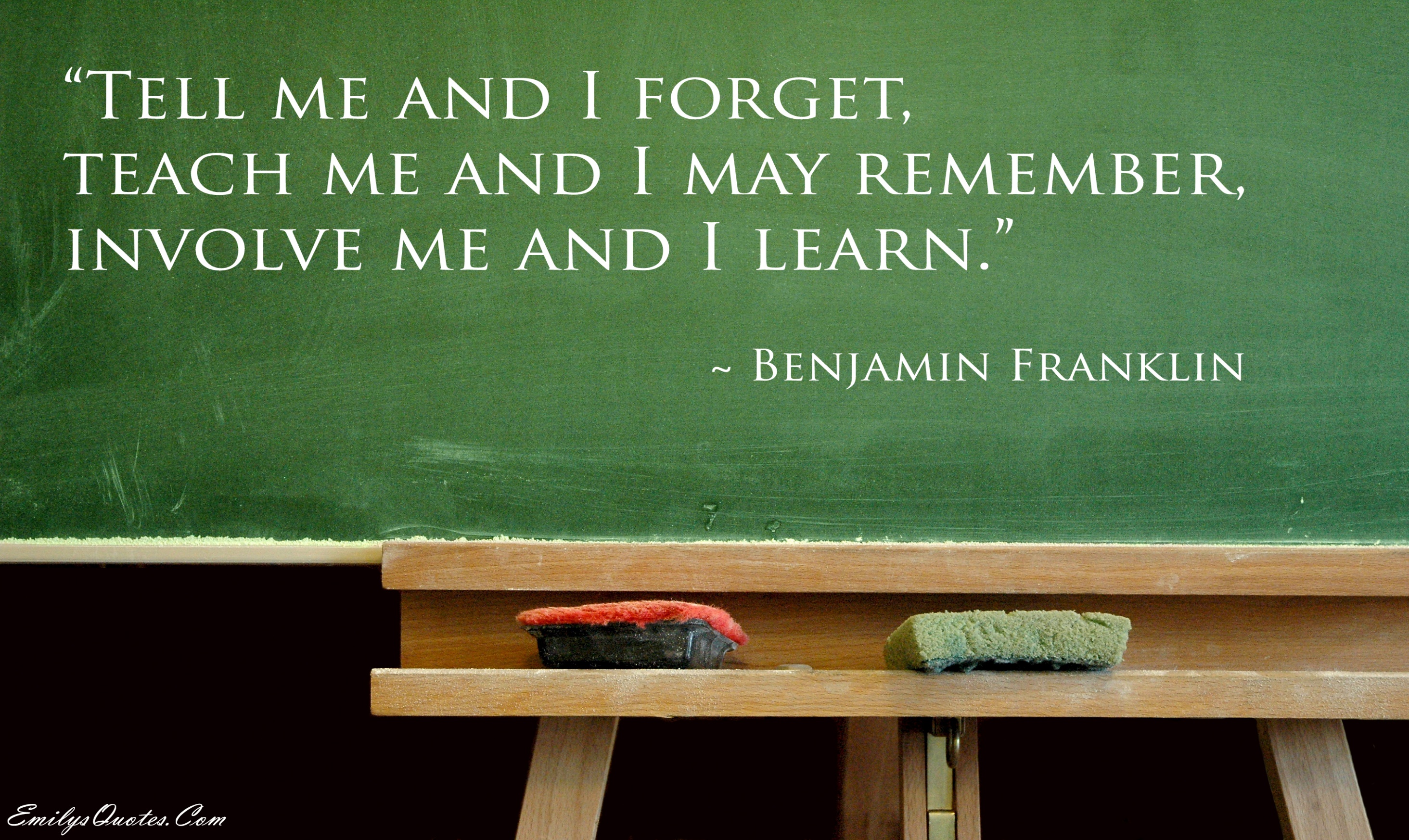 http://tinyurl.com/gpdm8nq